Produtos químicos tóxicos
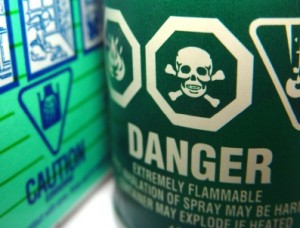 Julia Teixeira Martins
Lourene Borges
Histórico
A transição do homem nômade para o homem sedentário 
Existe a utilização de pesticidas desde 500 A.C
O primeiro pesticida conhecido foi à base de enxofre
Século XV, começaram a serem utilizados elementos químicos tóxicos como o arsênio e o mercúrio no combate a pragas nos cultivos agrícolas
Século XVII, o sulfato de nicotina foi extraído das folhas de tabaco para ser usado como pesticida
Século XIX, viu-se a introdução de dois novos pesticidas: um derivado do Chrysanthemum cinerariaefolium da família Asteraceae, e o rotenone derivado de raízes de legumes tropicai
Tipos de produtos
Pesticidas
Herbicida (agem sobre as ervas daninhas)
Inseticida (combatem as pragas)
Fungicida (agem sobre os fungos que causam danos aos tecidos das plantas)

Composição dos pesticidas:
Botânicos: composição à base de nicotina, sabadina, piretrina e retenona.
Orgânicos de síntese: composição à base de Carbamatos (nitrogenados), clorados, fosforados e clorofosforados.
Inorgânicos: composição à base de Arsênio, Tálio, Bário, Nitrogênio, Fósforo, Cádmio, Ferro, Selênio, Chumbo, Mercúrio, Zinco, Cobre, etc.
Tipos de produtos
Limpeza
     detergentes e similares; sabões; polidores; alvejantes; desinfetantes; desodorizantes; esterilizantes; algicidas e fungicidas para piscina; desinfetantes de água para consumo humano; água sanitária; produtos biológicos à base de microorganismos viáveis para o tratamento de sistemas sépticos, tubulações sanitárias de águas servidas, com a finalidade de degradar matéria orgânica e reduzir odores.
Higiene pessoal
    utilizados na pele, sistema capilar, unhas, lábios, órgãos genitais externos, dentes e membranas mucosas da cavidade oral.
Químicos industriais
    derivados de petróleo, inalantes, tintas e vernizes, colas e adesivos, álcool, gases, monóxido de carbono, cola de sapateiro (uso indevido como droga de abuso)
Produtos farmacêuticos
Plásticos
Brasil
Brasil é o maior usuário de pesticidas na agricultura do mundo
Brasil ainda usa agrotóxicos abandonados em outros países
O consumo anual de agrotóxicos no Brasil tem sido superior a 300 mil toneladas de produtos comerciais
85% dos quase 25 milhões de hectares semeados com soja no Brasil (7% do território) são de origem transgênica - Embrapa
Mundo
Considerado o investimento em dólares por tonelada de alimento produzido, o Japão é líder mundial no consumo de agrotóxicos
Japão, França, comunidade europeia, Argentina e Estados Unidos
Impactos Ambientais
Contaminação do solo
Contaminação da água
Contaminação atmosférica 
      - alteração da biodiversidade - contaminação de plantas naturais
 Afeta a cadeia alimentar
       - seleção natural 
       - redução de predadores
       - insetos resistentes
Impactos na saúde humana
Depende da toxicidade, grau de contaminação e do tempo de exposição

Saúde reprodutiva
Defeito de nascença
Endometriose ( revestimento do útero cresce fora dele)
Cancro (células crescem muito rápido formando tumores)
Doenças respiratórias
Sistema nervoso
O que estamos fazendo ?
Cerveja transgênica
       A cerveja brasileira na verdade é quase uma bebida alcoólica de milho (45% na composição). 89% do milho é transgenico

Leite de vaca A somatropina bovina (BST) é uma forma geneticamente modificada de hormona de crescimento bovino que provoca um aumento da produção de leite. O seu uso é proibido na União Europeia, mas autorizado nos Estados Unidos e Brasil.
Leis de produtos tóxicos
Lei 7.802, em 11 de julho de 1989 - art. 2°
     - Classificação de acordo com a toxicidade
       classe I - extremamente tóxico (faixa 16 vermelha)  
       classe II - altamente tóxica (faixa azul) 
       classe III - medianamente tóxica (faixa amarela)
       classe IV - pouco tóxica (faixa verde)
Lei de produtos químicos tóxicos
LEI Nº 7.802, DE 11 DE JULHO DE 1989 – Art.3

§ 6º Fica proibido o registro de agrotóxicos, seus componentes e afins:
       a) para os quais o Brasil não disponha de métodos para desativação de seus componentes, de modo a impedir que os seus resíduos remanescentes provoquem riscos ao meio ambiente e à saúde pública;
      b) para os quais não haja antídoto ou tratamento eficaz no Brasil;
      c) que revelem características teratogênicas, carcinogênicas ou mutagênicas, de acordo com os resultados atualizados de experiências da comunidade científica;
      d) que provoquem distúrbios hormonais, danos ao aparelho reprodutor, de acordo com procedimentos e experiências atualizadas na comunidade científica;
      e) que se revelem mais perigosos para o homem do que os testes de laboratório, com animais, tenham podido demonstrar, segundo critérios técnicos e científicos atualizados;
      f) cujas características causem danos ao meio ambiente.
Monitoração ambiental
Seminário em Luxemburgo – 1980
    “a medida e avaliação de agentes no ambiente para estimar a exposição ambiental e o risco à saúde por comparação dos resultados com referências apropriadas”
Biopesticida
São produtos feitos a partir de microrganismos,substancias naturais ou derivados de plantas geneticamente modificados.As vantagens apresentadas por eles é que conseguem realizar o controle de pragas sem prejudicar pássaros e mamíferos, pois eles atingem somente as pragas e alem de possuir uma menor toxicidade em relação aos agrotóxicos.
Exemplo de sucesso dos biopesticidas é o Green Muscle, produto feito a partir da mistura de óleo mineral e esporos de fungo, e utilizado em países africanos no combate às nuvens de gafanhotos.
Fim da rotulagem dos alimentos transgênicos
http://zh.clicrbs.com.br/rs/noticias/noticia/2015/05/senado-faz-enquete-sobre-projeto-de-selo-transgenico-em-rotulos-de-alimentos-4768353.html

Campanha: http://www.idec.org.br/mobilize-se/campanhas/fim-da-rotulagem-dos-alimentos-transgenicos-diga-no
Projeto de lei que retira símbolo transgênico de rótulos já foi aprovado na Câmara de Deputados
Referência
http://www.noticiasnaturais.com/2014/02/7-alimentos-transgenicos-que-consumimos-sem-saber/#ixzz3rnzBgqPr
http://www.grupocultivar.com.br/
http://www.idec.org.br/mobilize-se/campanhas/fim-da-rotulagem-dos-alimentos-transgenicos-diga-no
http://www.bib.unesc.net/biblioteca/sumario/000028/0000283E.pdf
Obrigada
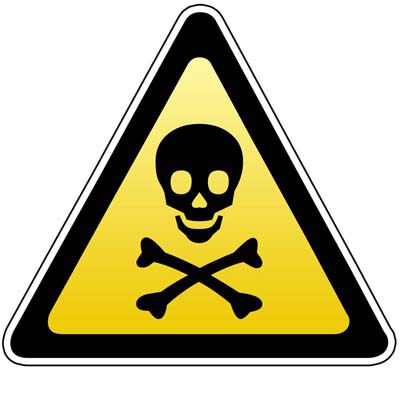